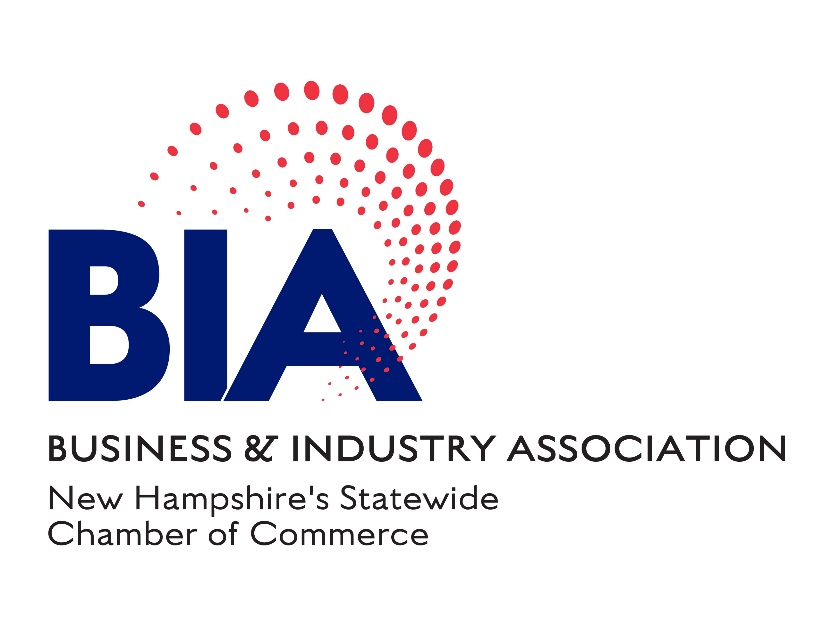 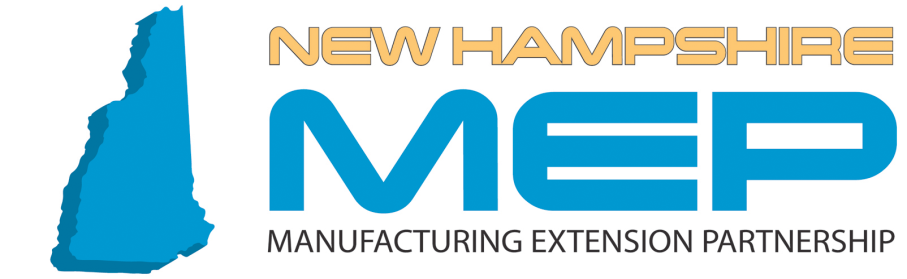 18th Annual Governor’s Advanced Manufacturing and High Technology SummitWorkshop C: “Technology-Driven  Market Intelligence”
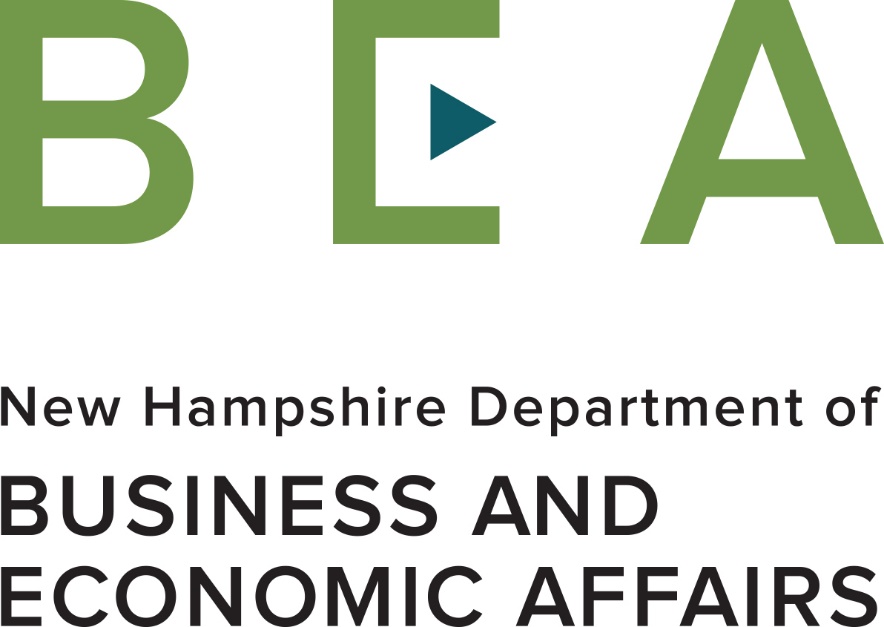 October 29, 2020
Technology Driven Market Intelligence (TDMI)
RTI International
Governor's Manufacturing Summit
October 29, 2020
2
RTI is a non-profit aimed at improving the human condition.
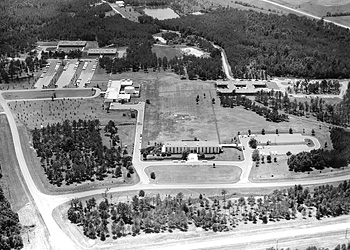 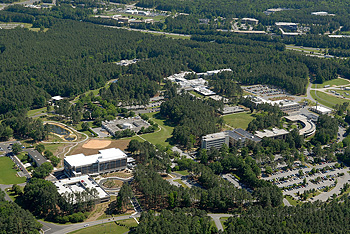 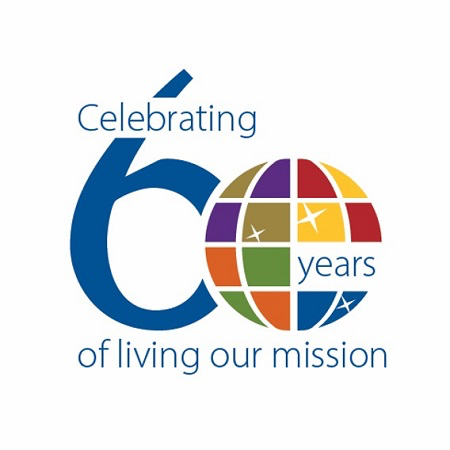 3
We are diverse by design and connected globally.
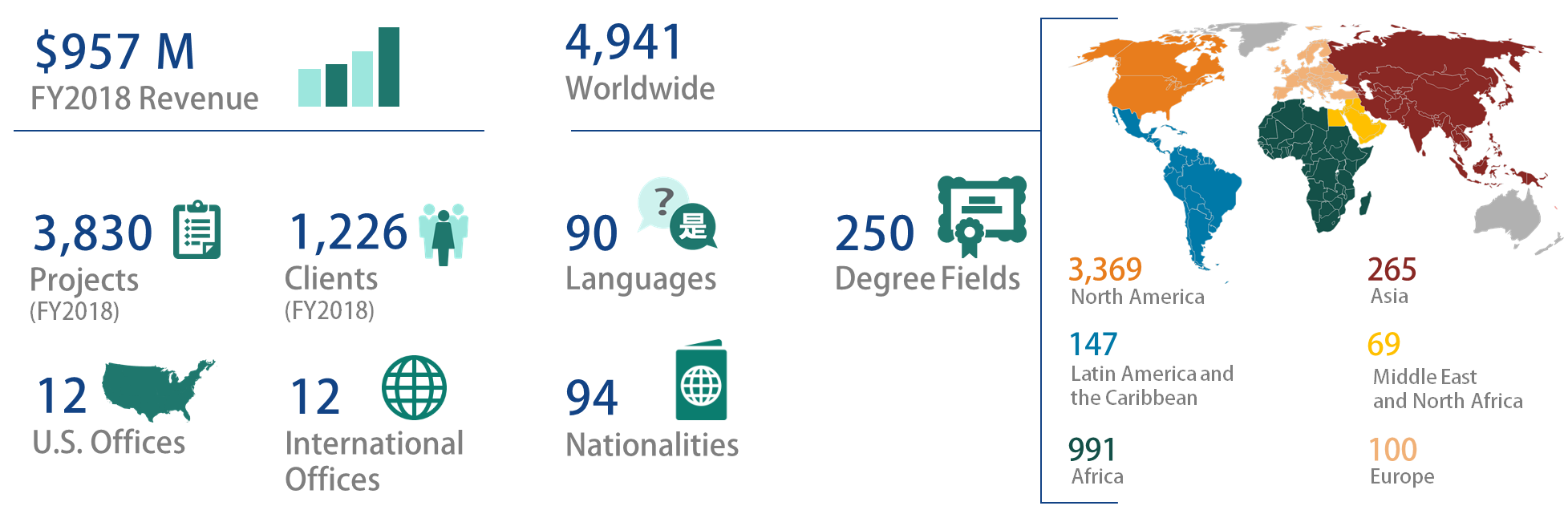 [Speaker Notes: Our diverse global workforce makes it possible for us to deliver multidisciplinary expertise where it’s needed most. At any given time, we have ~3,000 ongoing projects with a wide range of clients in more than 50 countries.]
We support our clients along their innovation journey.
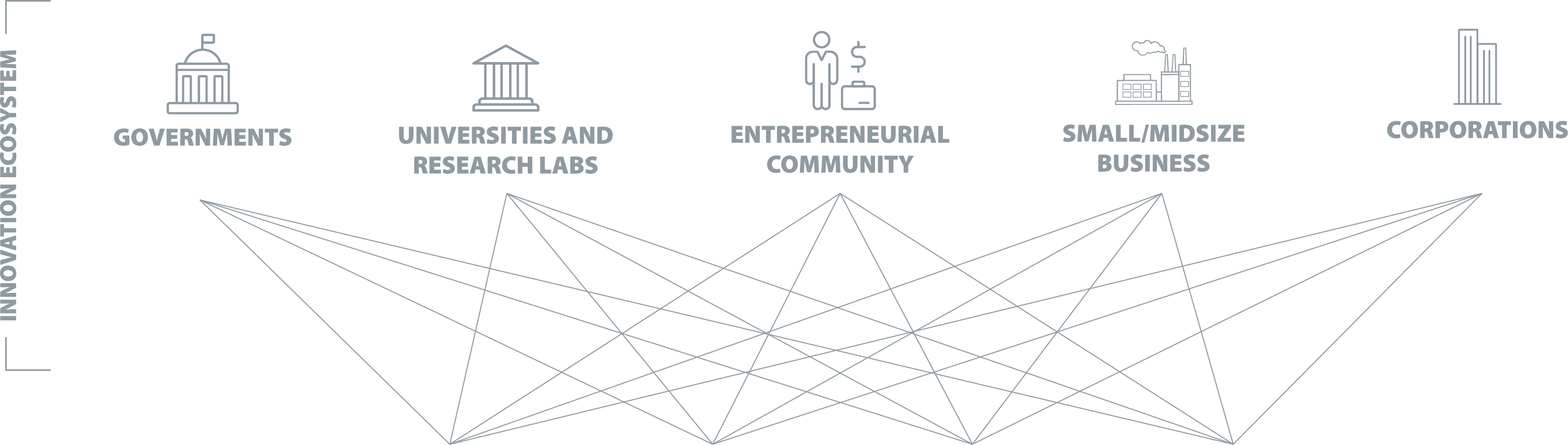 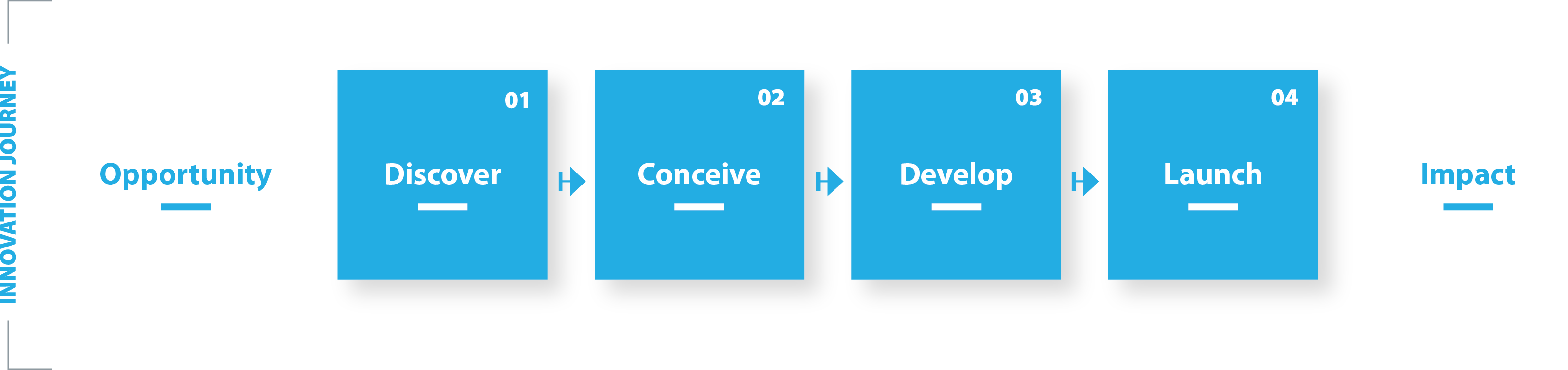 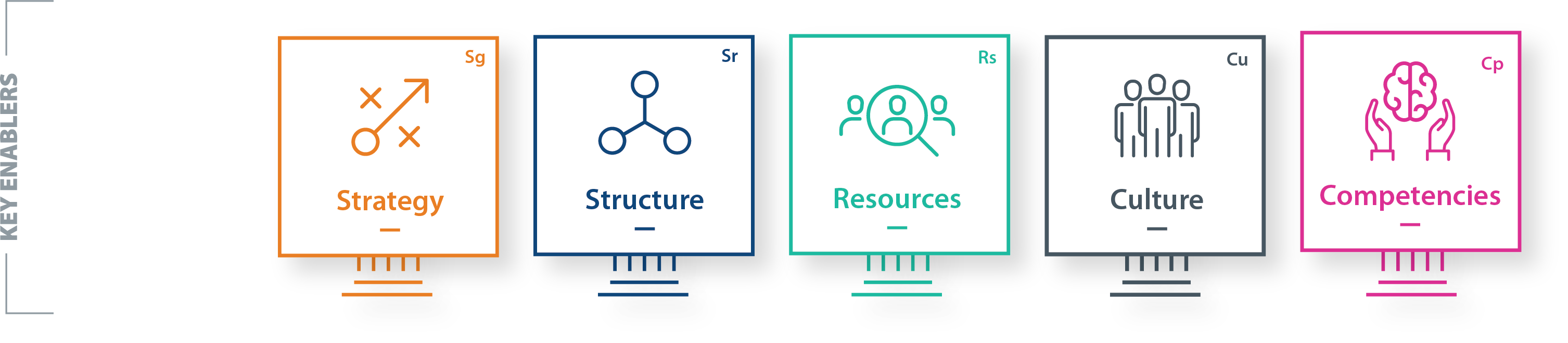 5
We support NH MEP with growth services for technology-centered companies.
Technology-Driven Market Intelligence (TDMI)
We have something, where can we sell it?


Technology Scouting 
We need something, where do we find it?
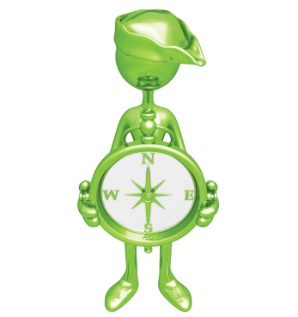 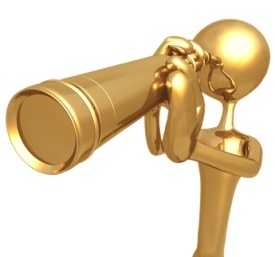 These services help companies grow or solve problems.
Bring New Technology or Product to Market
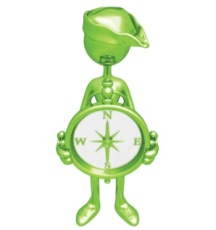 Path to Market
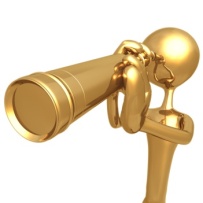 Enabling Technology
Need
Find New Markets for Current Technology or Product
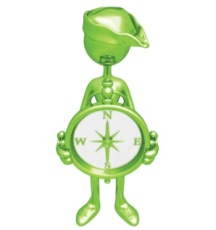 Market Opportunities
Solve Operations Problems
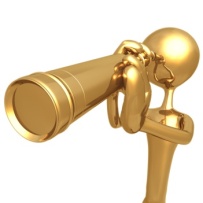 Existing Technology
These services are used by large organizations.
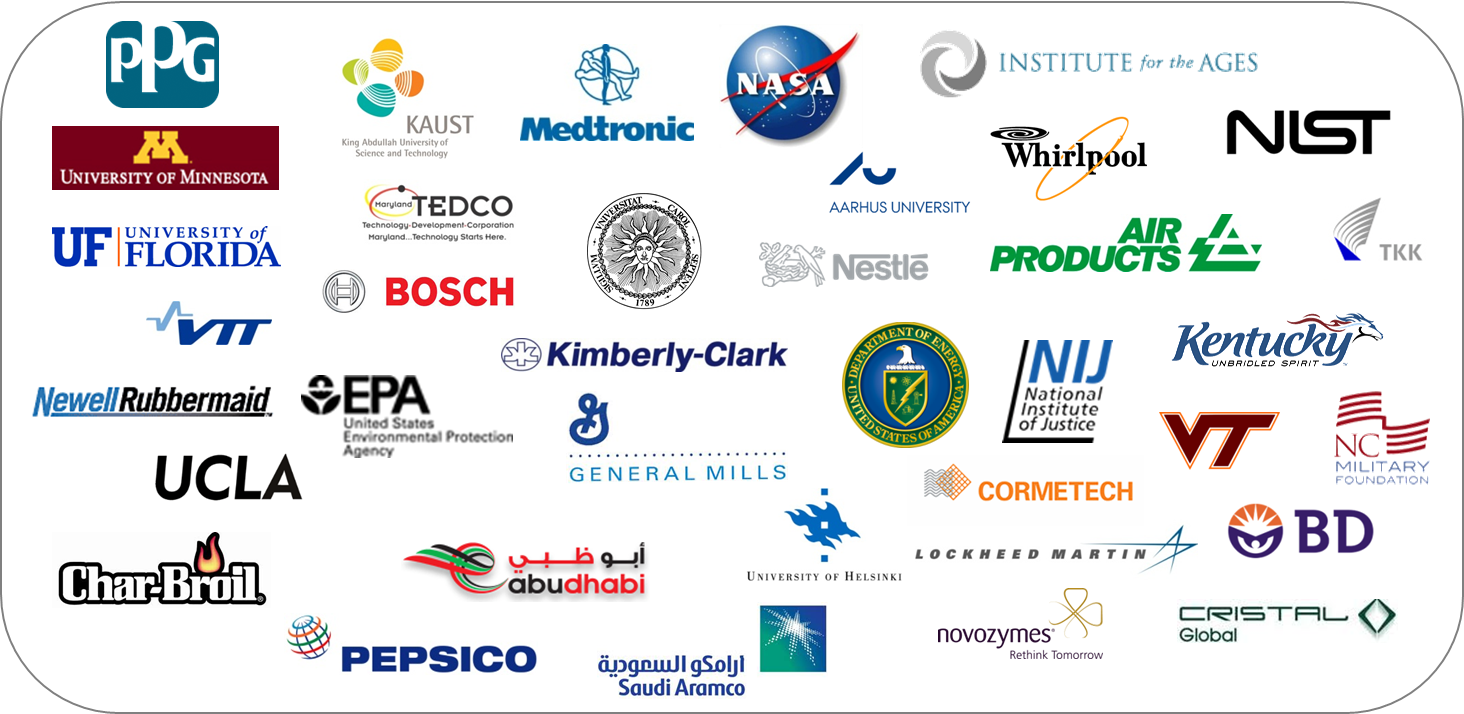 To drive innovation you have to plan for it.
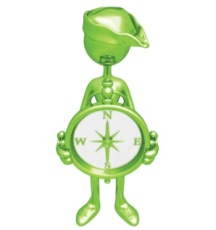 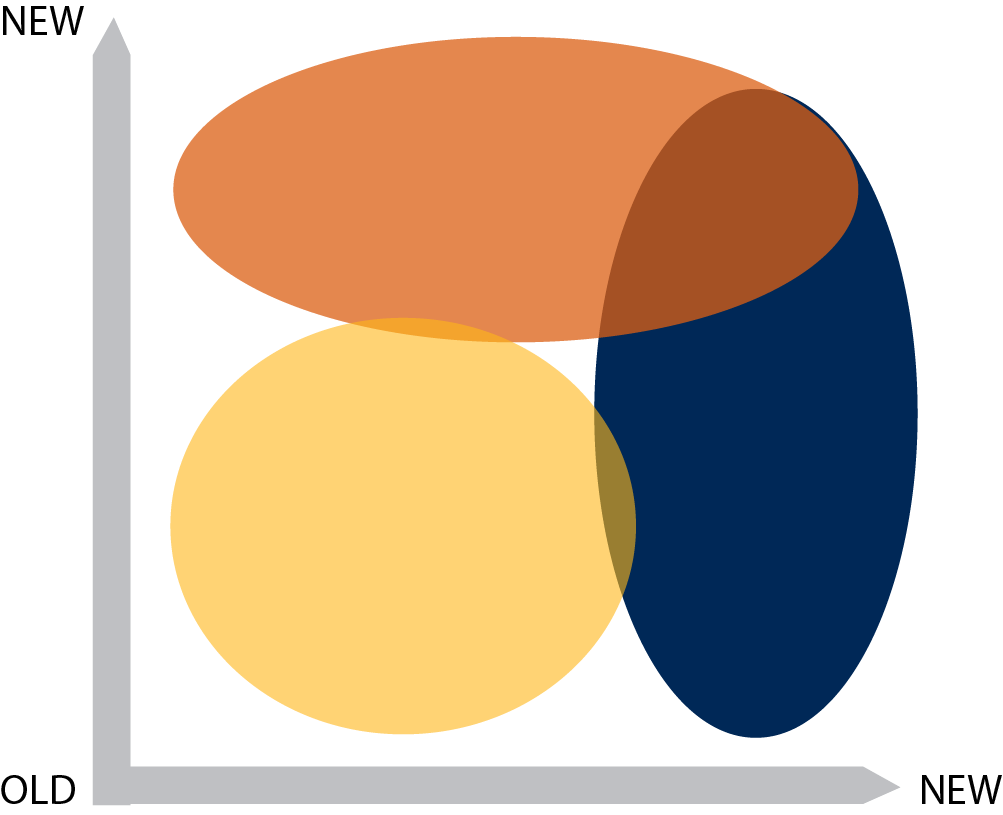 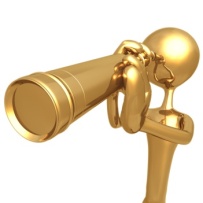 TECHNOLOGY
PUSH
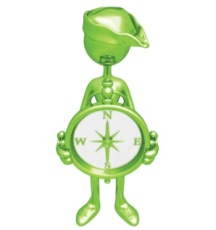 Functionality
DESIGN
DRIVEN
MARKET
PULL
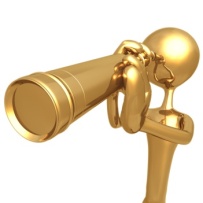 Meaning
Page 9
[Speaker Notes: To help drive impact from R&D – the definition of innovation, we like to understand and manage the drivers of innovation.  We are a fan of the model popularized by Italian Designer Roberto Verganti because of its simplicity but sophistication. 
TALK TO MODEL – SPEND TIME HERE!!!!
A key thing to remember, is that people drive innovation, if we are talking 
market pull, the customer is demanding next generation products and individuals in marketing are capturing the needs, designers are translating them to product concepts, engineers are making those concepts real, manufacturing is building them, then sales/distribution and the cycle comes back to the consumer. 
Technology push it is about understanding emerging technologies from R&D organizations that will enable a next generation of products. The driver comes from researchers in universities, companies, federal labs creating the next generation of enabling inventions, in some cases for needs that users don’t even recognize yet.]
These services help can help think through your grow plan.
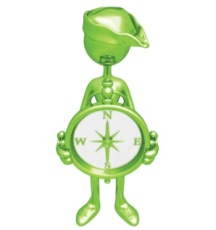 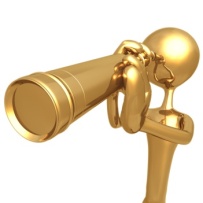 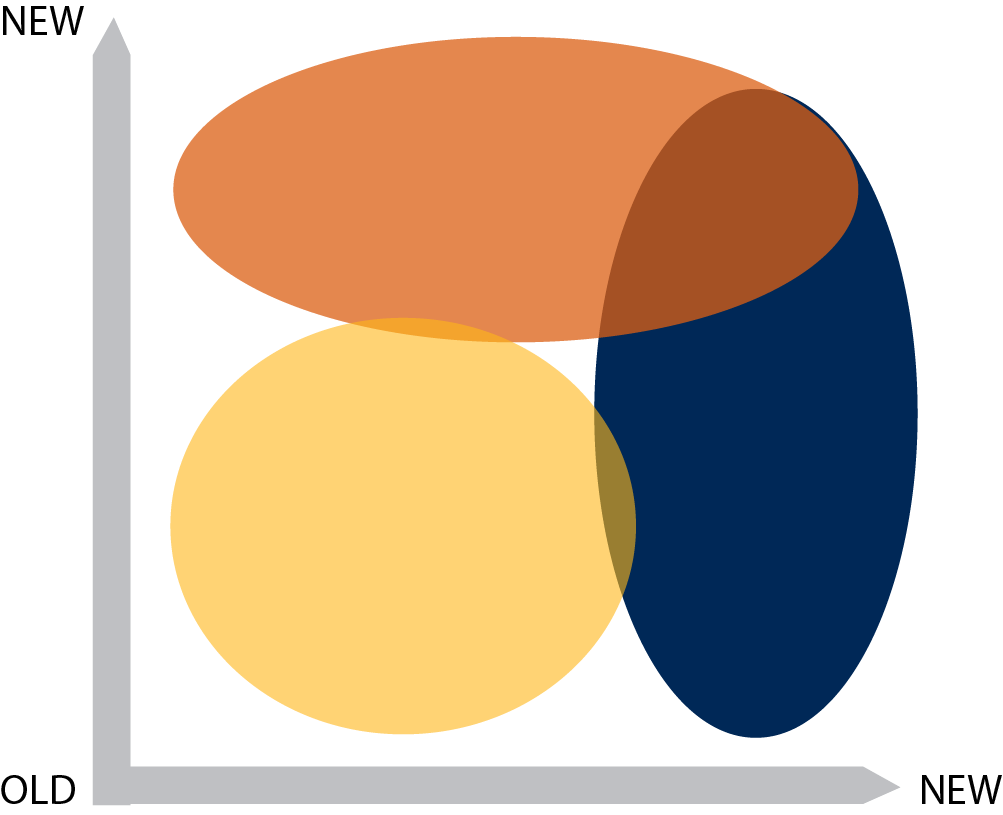 Solve Operations Problems
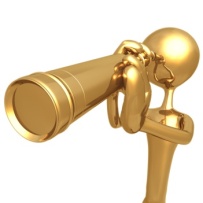 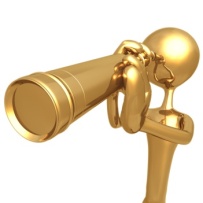 Bring New Technology or Product to Market
TECHNOLOGY
PUSH
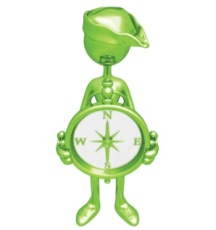 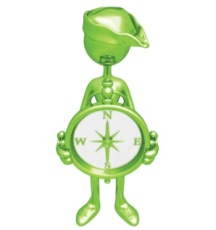 Functionality
DESIGN
DRIVEN
Find New Markets for Current Technology or Product
MARKET
PULL
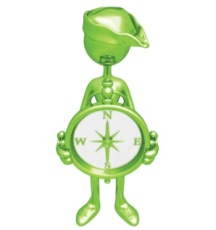 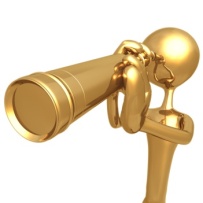 Meaning
Page 10
[Speaker Notes: To help drive impact from R&D – the definition of innovation, we like to understand and manage the drivers of innovation.  We are a fan of the model popularized by Italian Designer Roberto Verganti because of its simplicity but sophistication. 
TALK TO MODEL – SPEND TIME HERE!!!!
A key thing to remember, is that people drive innovation, if we are talking 
market pull, the customer is demanding next generation products and individuals in marketing are capturing the needs, designers are translating them to product concepts, engineers are making those concepts real, manufacturing is building them, then sales/distribution and the cycle comes back to the consumer. 
Technology push it is about understanding emerging technologies from R&D organizations that will enable a next generation of products. The driver comes from researchers in universities, companies, federal labs creating the next generation of enabling inventions, in some cases for needs that users don’t even recognize yet.]
Thinking divergently ensures a comprehensive approach.
DIVERGENT
CONVERGENT
PROBLEM
SOLUTION
Options
Find Options
Choose Options
Time
Technology-Driven Market Intelligence (TDMI)
We have something, where can we sell it?
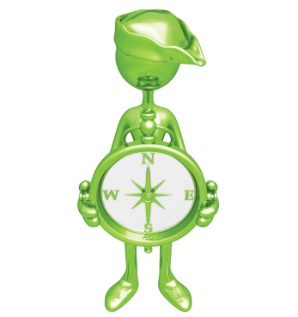 There are many new product ideas….  how do you choose wisely?
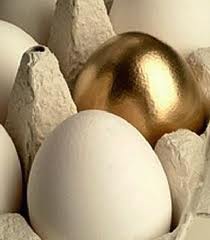 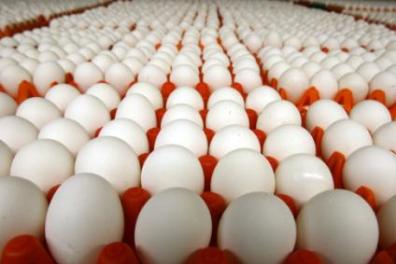 TDMI helps you choose wisely but considering the “asset” and where it has value.
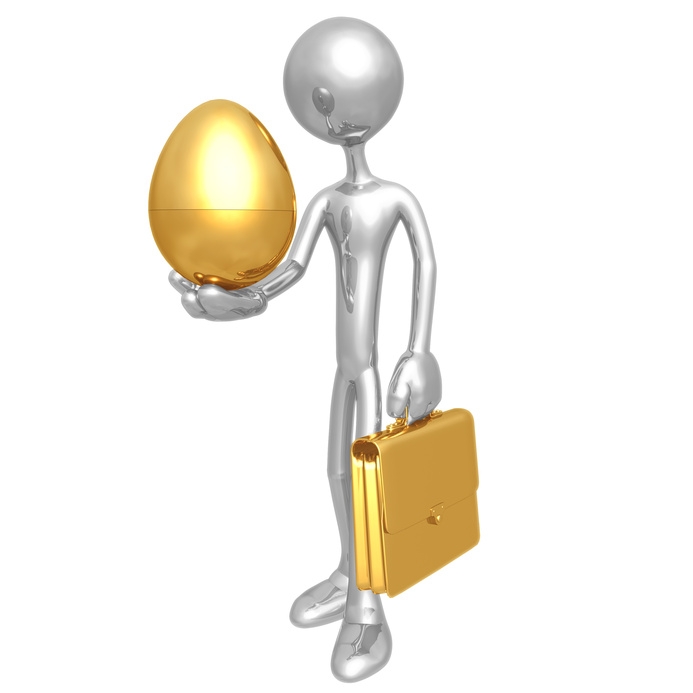 TDMI enables companies to consider…
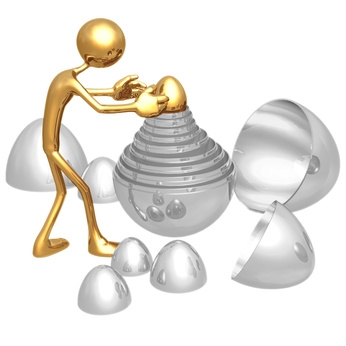 Asset value proposition
Prudent investing options 
Product and market development scenarios
Potential partners and customers
By considering technical parameters, complexities, or issues
By assessing commercial opportunities and barriers 
By gathering real-world insight from industry experts
By using a proven process and robust tool set
Companies need TDMI when they…
Have a current product or capability
Have a new idea, product, or capability
TDMI … 
Does NOT solve technical problems or identify new ideas
DOES help companies make a business decision on:
moving forward with new idea
expanding into new markets
Are there other markets I can move into?
What markets could I sell this in?
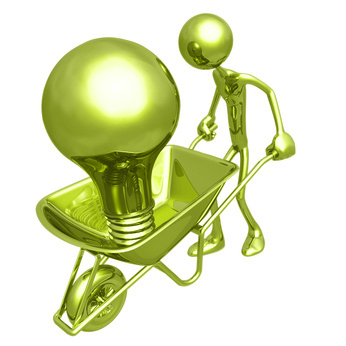 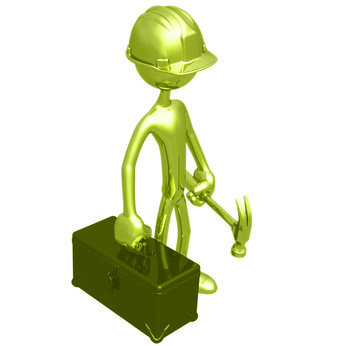 Technical parameters, complexities, or issues exist that need to be addressed
When does it make sense to use TDMI?
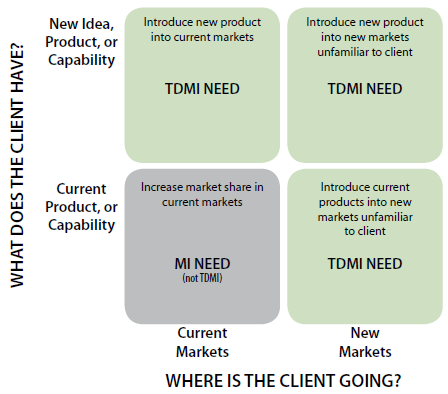 The TDMI process drives common understanding, impactful research, and actionable insights.
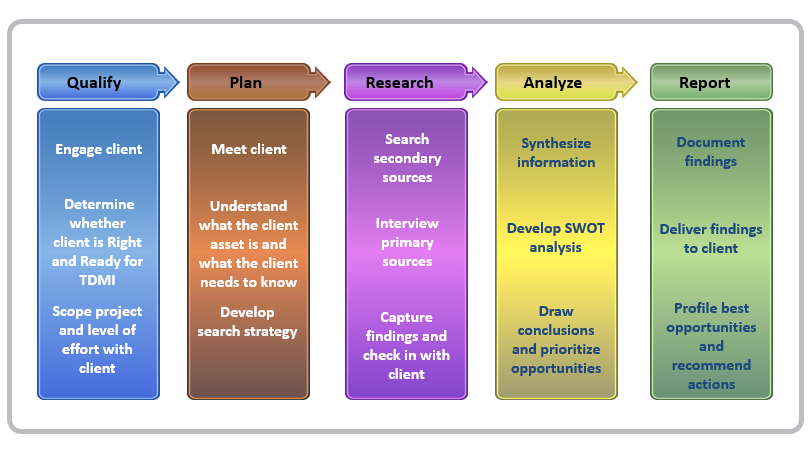 Step 1 – Qualify:  scope the work
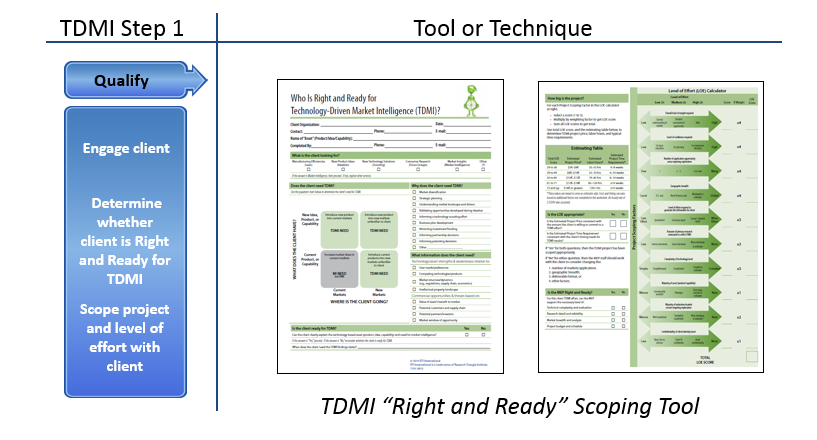 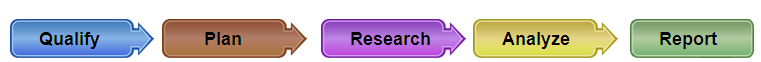 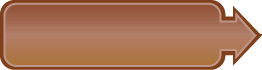 Plan
Step 2 – Plan:  understand and develop a strategy
TDMI Step 2
Tool or Technique
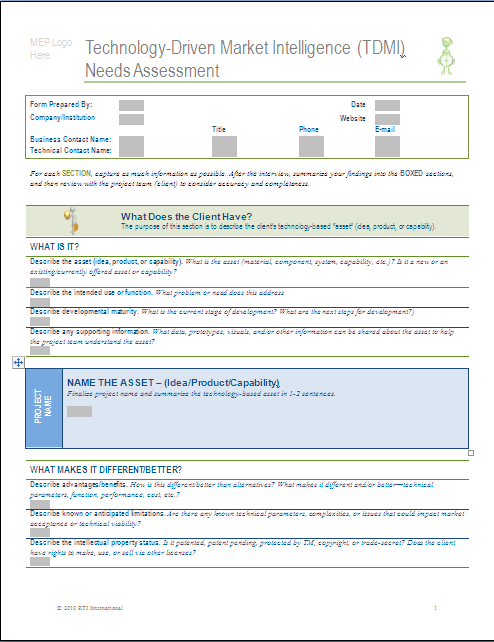 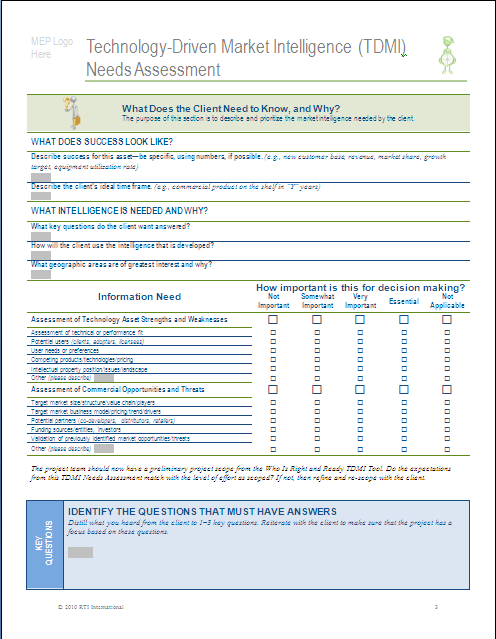 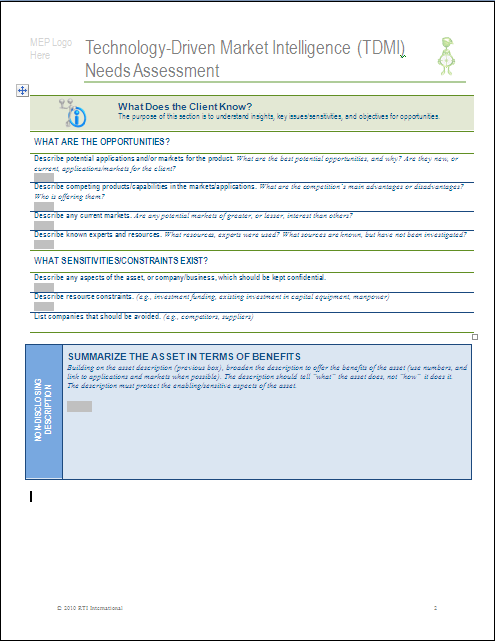 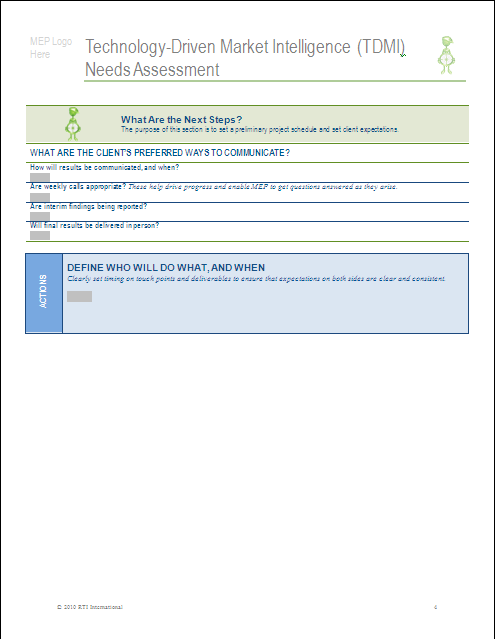 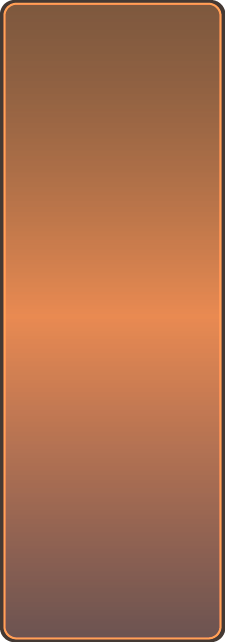 Meet
Meet client
Understand what the client asset is and what the client needs to know
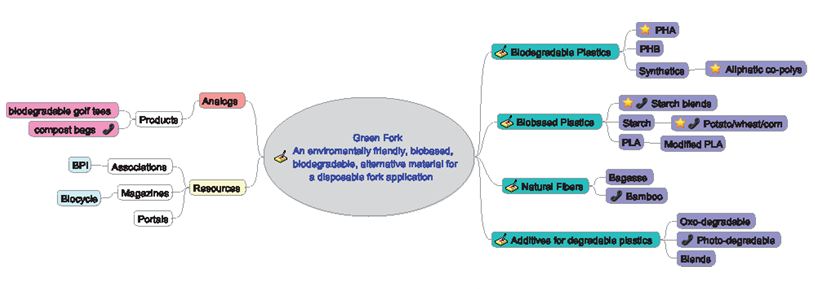 Develop search strategy
TDMI Needs Assessment Tool, Research Map
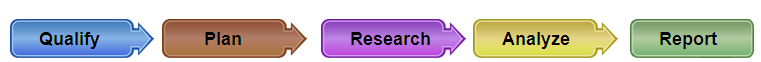 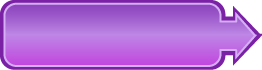 Research
Step 3 Research: capture & manage information
TDMI Step 3
Tool or Technique
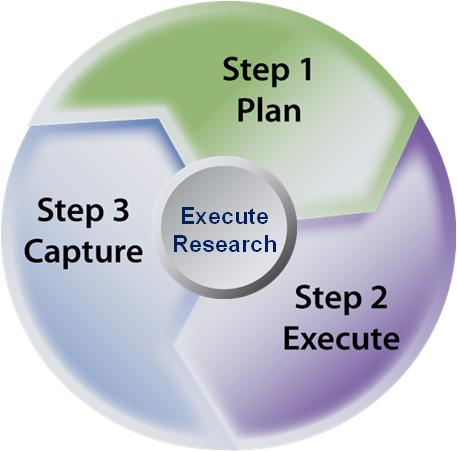 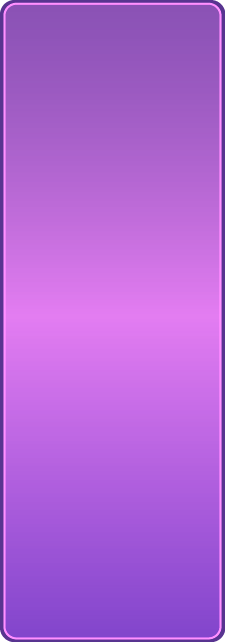 Search secondary sources
Interview primary sources
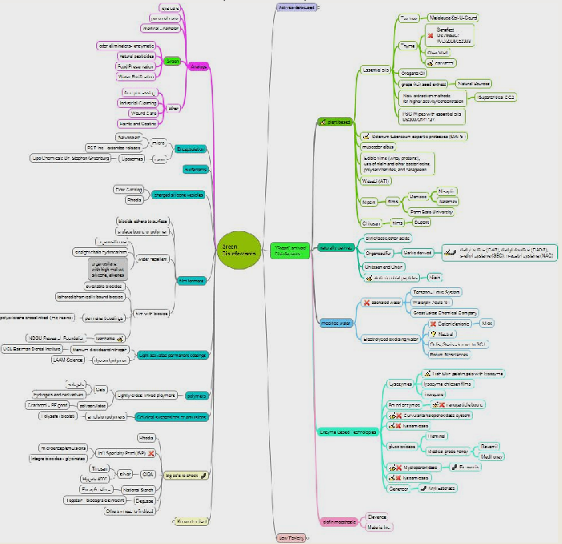 Capture findings and check in with client
Standard Research Methodology
Detailed Research Map
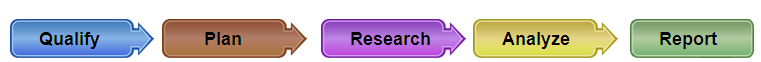 Positive
Negative
Asset
S
W
Market
O
T
Step 4 – Analyze: frameworks for opportunity priorities
TDMI Step 4
Tool or Technique
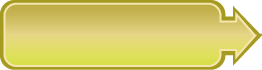 Analyze
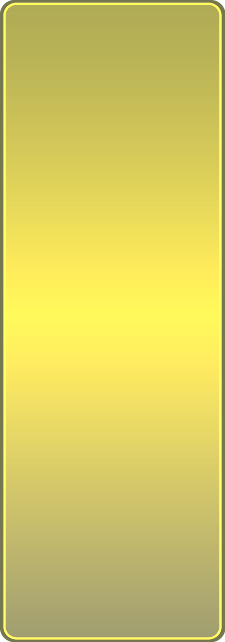 Synthesize
information
Develop SWOT analysis
Draw conclusions and prioritize
opportunities
SWOT Analysis Tool
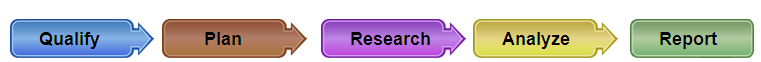 Step 5 – Report:  actionable recommendations
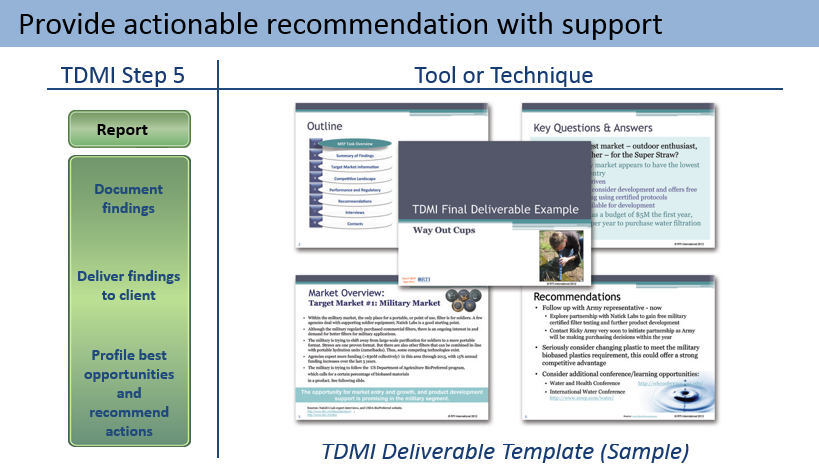 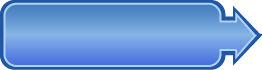 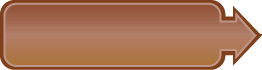 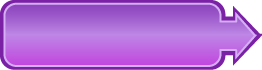 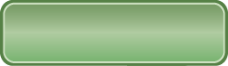 Qualify
Plan
S
Research
W
Report
O
T
The TDMI process leverages a robust tool set.
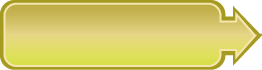 Analyze
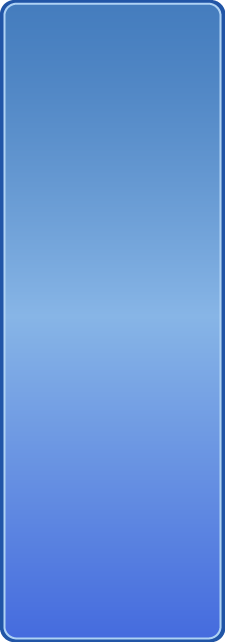 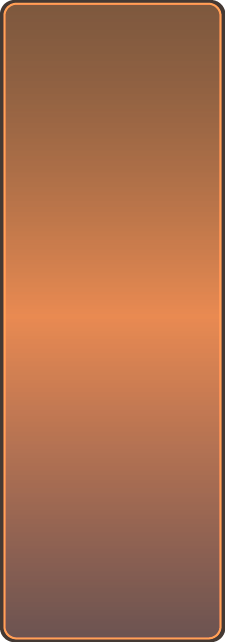 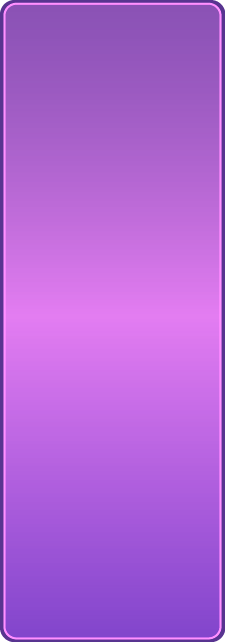 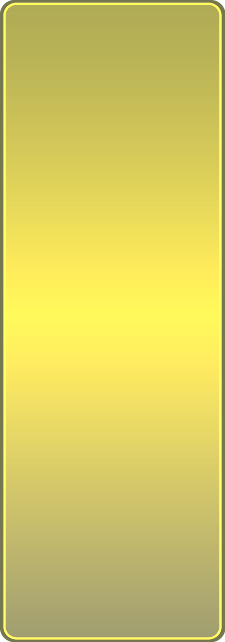 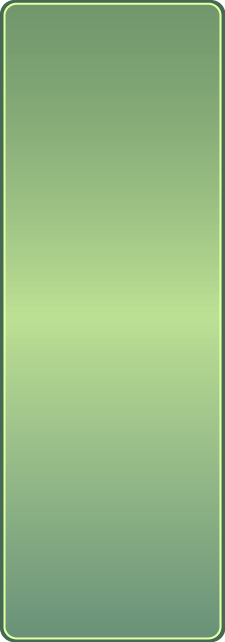 Search secondary sources
Document
findings
Synthesize
information
Engage client
Meet client
Proven Process
Determine whether client is right and ready for TDMI
Understand what the client asset is and what the client needs to know
Interview primary sources
Develop SWOT analysis
Deliver findings to client
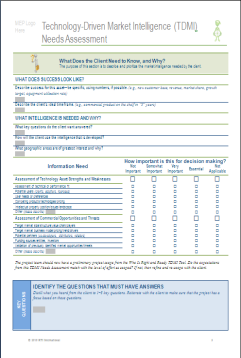 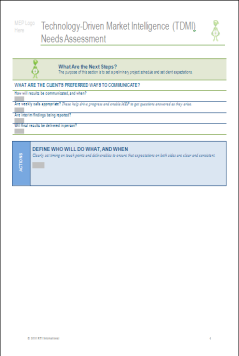 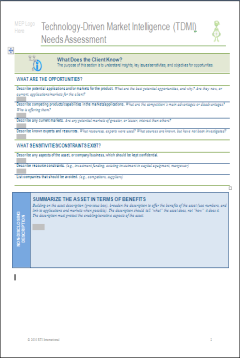 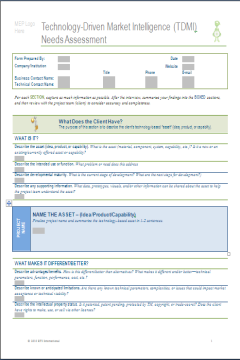 Profile best opportunities
and recommend actions
Draw conclusions and prioritize
opportunities
Scope project and level of effort with client
Develop search strategy
Capture findings and check in with client
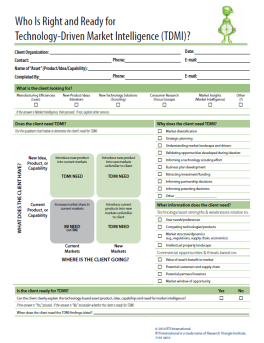 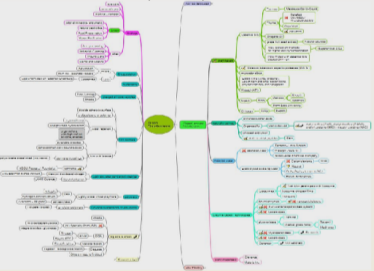 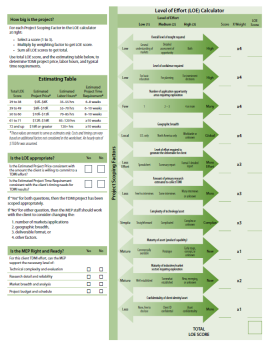 Robust Tool Set
Questions?
Mike Osbourne
mjosbourne@rti.org
919-248-8512
Ron Poulson
ronaldp@nhmep.org
603-724-7685
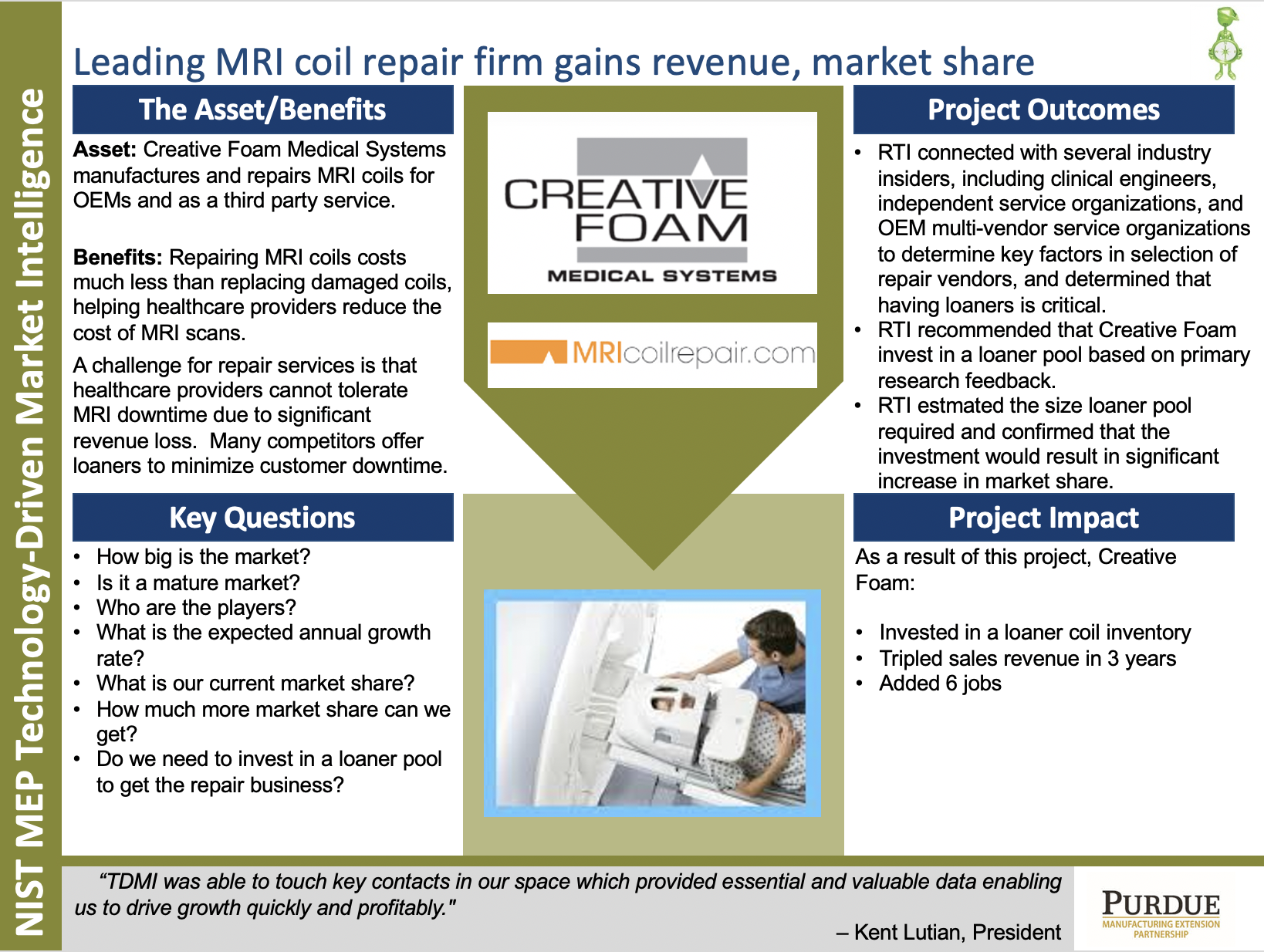 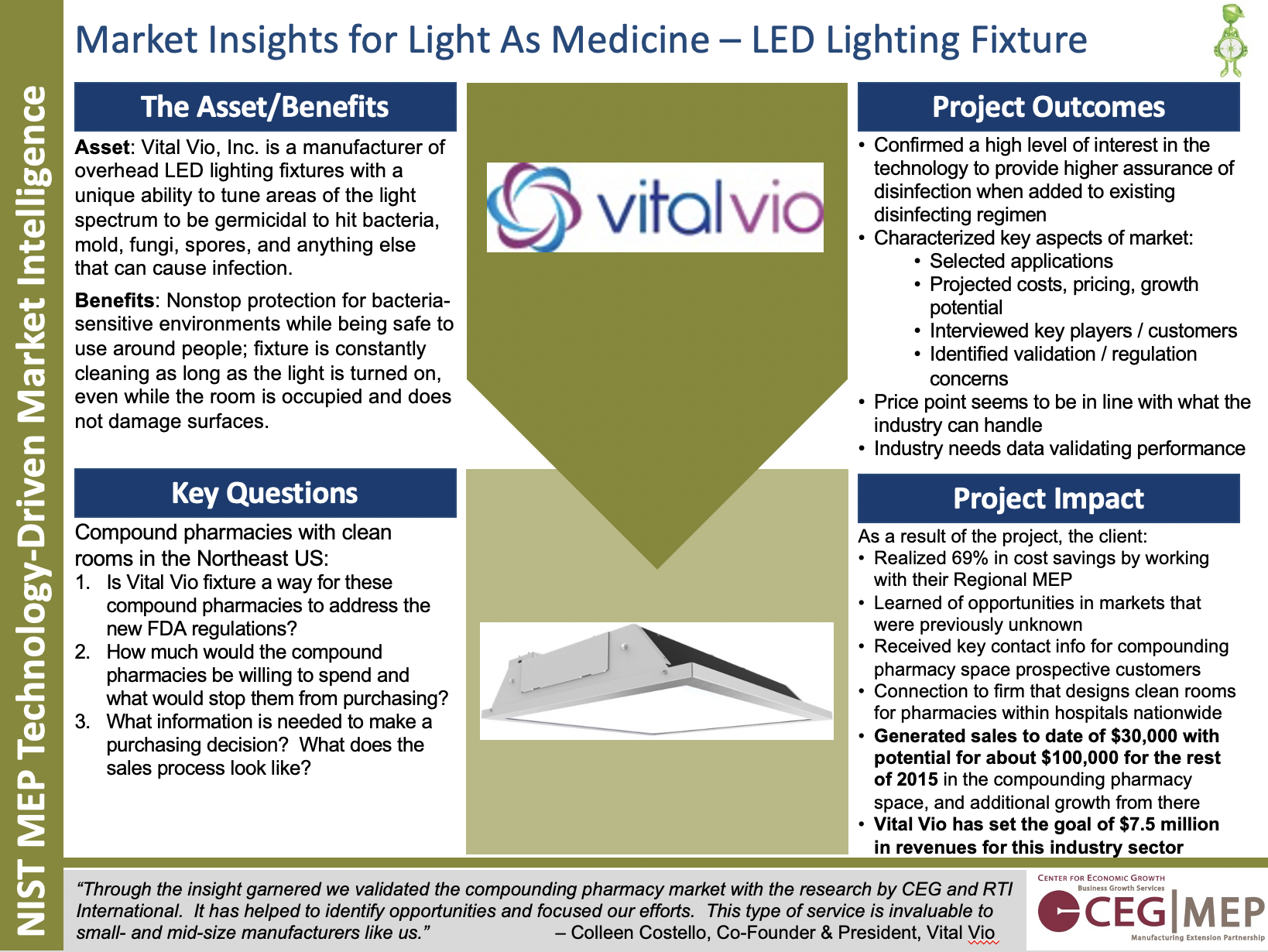 [Speaker Notes: FINAL]
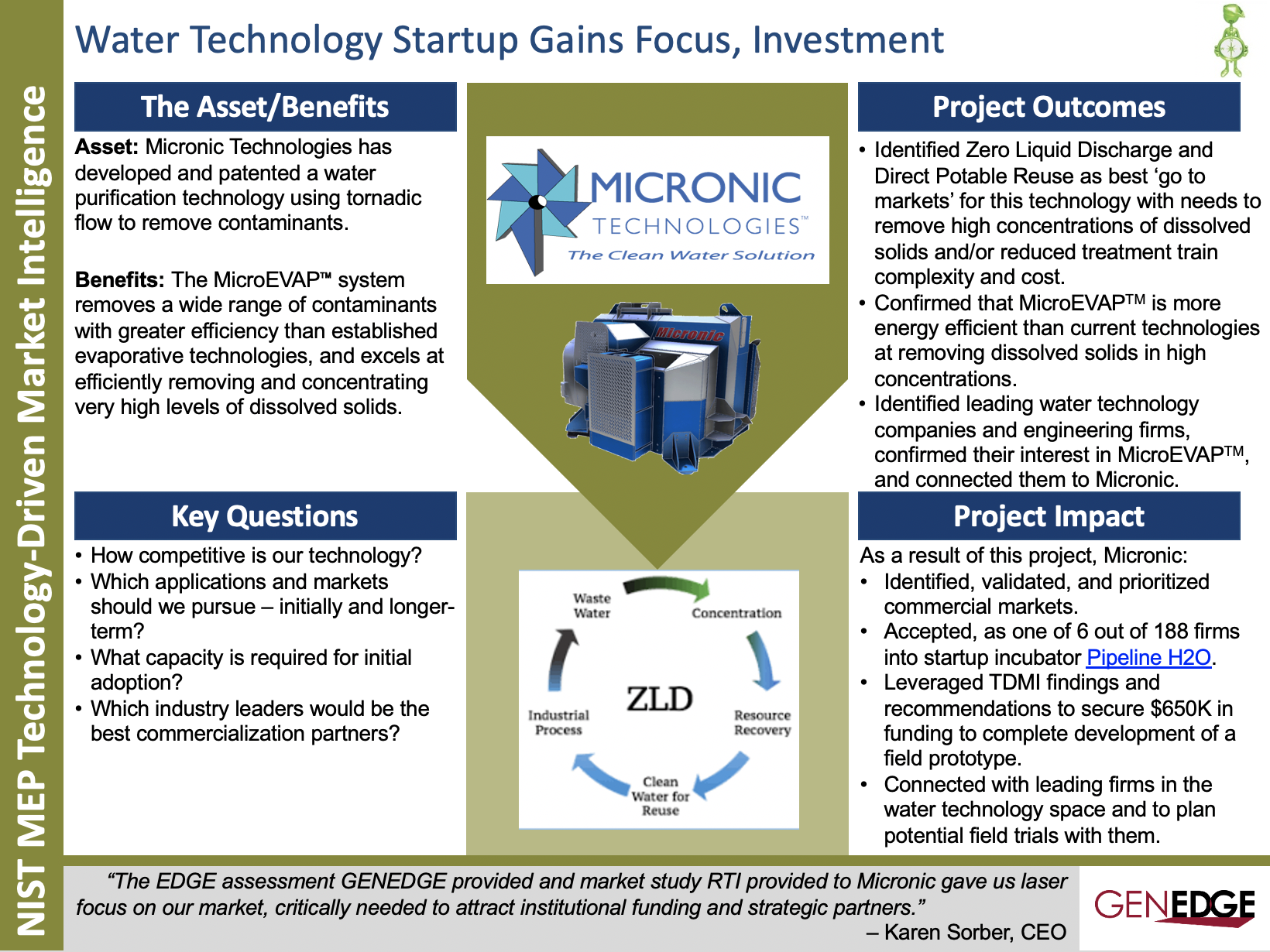 [Speaker Notes: FINAL]
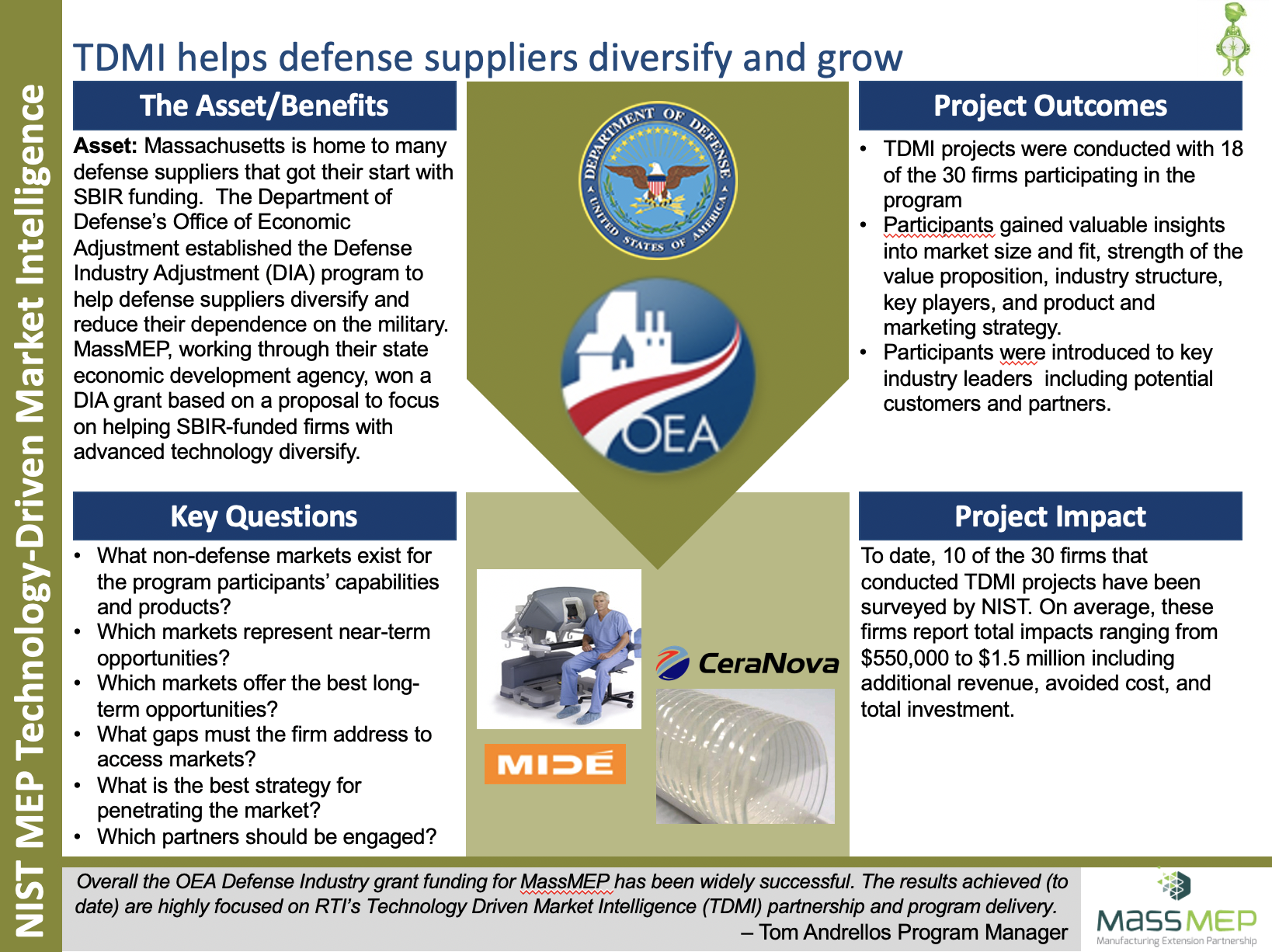